参考資料７
建築物の環境配慮のあり方についての参考資料
大阪府域における省エネ基準適合状況
第３回部会（9月15日）資料抜粋
◆非住宅（大阪府全域）
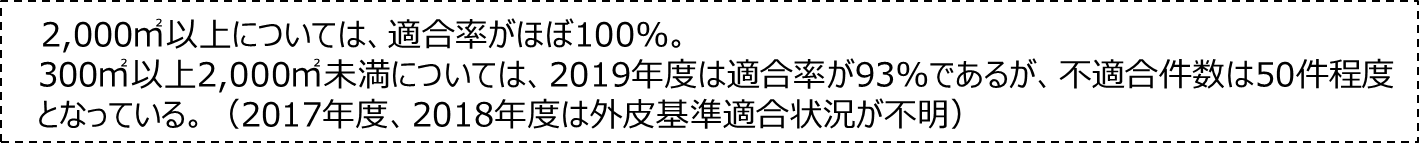 2,000㎡以上の件数
300㎡以上2,000㎡未満の件数
（適合率）
（適合率）
（件）
（件）
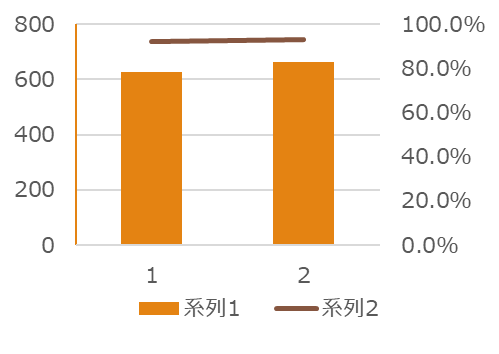 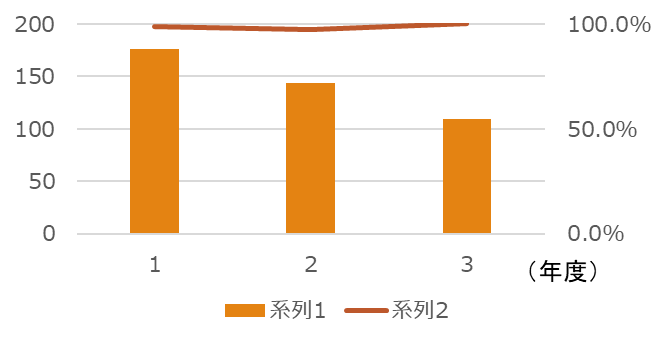 （年度）
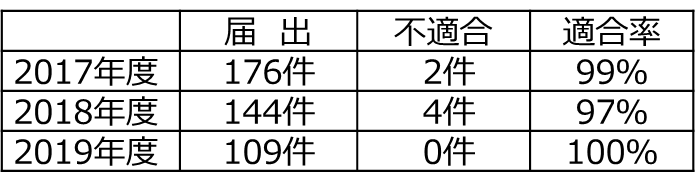 ※2017年度は国の集計方法が変わり、外皮基準適合状況は不明
　工場用途などで省エネ基準適合対象外のものは除く。
　標準入力法のうち外皮計算をしていないもの（2017年度18件、2018年度
　19件）は含んでいない。
※2017年度は、条例での適合義務対象が10,000㎡以上であるため、
　不適合2件は適合義務対象外である。
　なお、2018年度からは2,000㎡以上が適合義務対象となっている。
1
住宅まちづくり部
大阪府域における省エネ基準適合状況
第３回部会（9月15日）資料抜粋
◆住宅（大阪府全域）
10,000㎡以上かつ高さ60m超については、適合率100％。
10,000㎡以上（高さ60m超は除く）については、適合率が45～76％。
届出件数が10～30件と少ないため、1件の適合・不適合により、適合率が左右される。
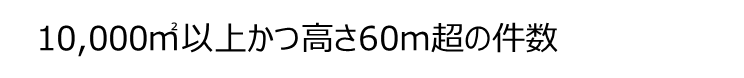 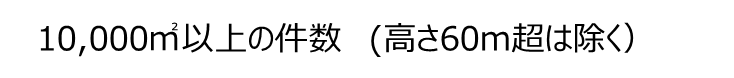 （適合率）
（適合率）
（件）
（件）
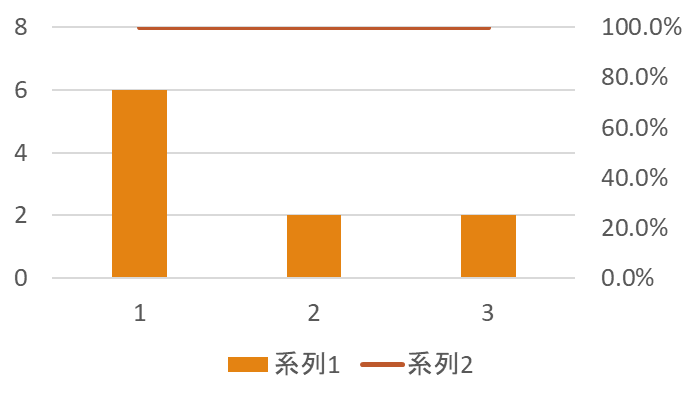 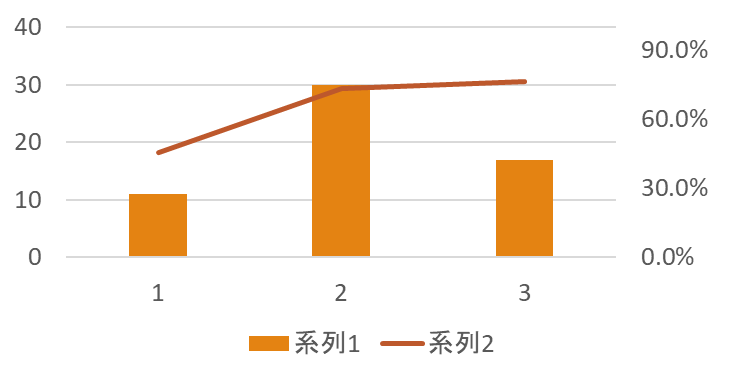 （年度）
（年度）
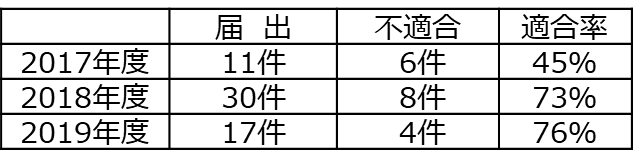 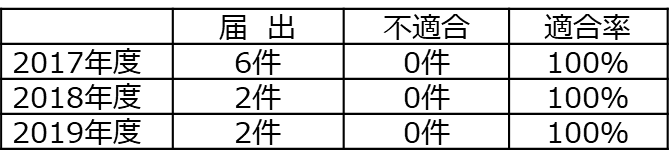 2
住宅まちづくり部
大阪府域における省エネ基準適合状況
第３回部会（9月15日）資料抜粋
◆住宅（大阪府全域）
2,000㎡以上10,000㎡未満については、適合率20%台。
300㎡以上2,000㎡未満については、適合率70％台。
300㎡以上2,000㎡未満の件数
2,000㎡以上10,000㎡未満の件数
（適合率）
（適合率）
（件）
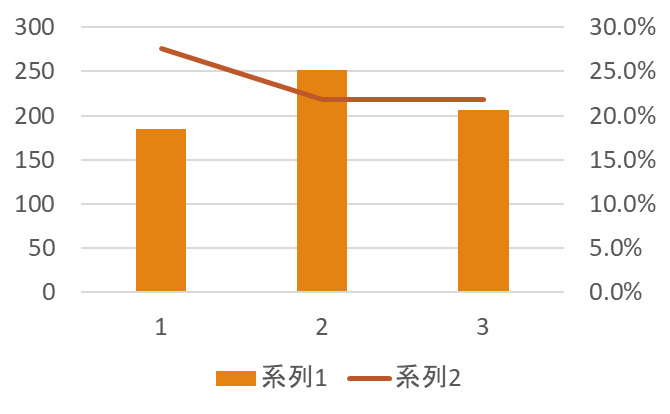 （件）
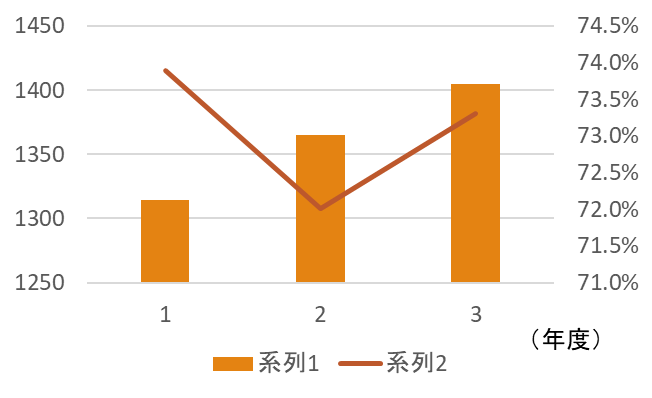 （年度）
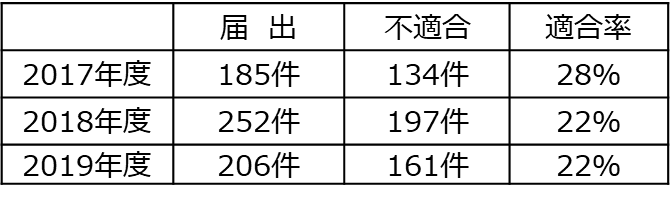 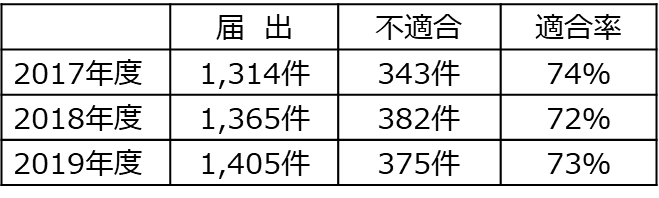 3
住宅まちづくり部
大阪府内の地域区分
建築物エネルギー消費性能基準等を定める省令における算出方法等に係る事項
（国土交通省告示第265号　別表10より抜粋）
（参考）
　地域区分とは
　　全国を気象条件の違いに応じて大きく8つの地域に分け、市町村界により設定している。
　　 寒い地方の北海道が１や２地域に指定され、南下するについて地域区分の数字は大きくなり、暖かい地域である沖縄が8地域に指定されている。
4
住宅まちづくり部
BPI・BEIの関係（大阪府域：H30年度）
データ協力：国土交通省 国土技術政策総合研究所（大阪府作成）
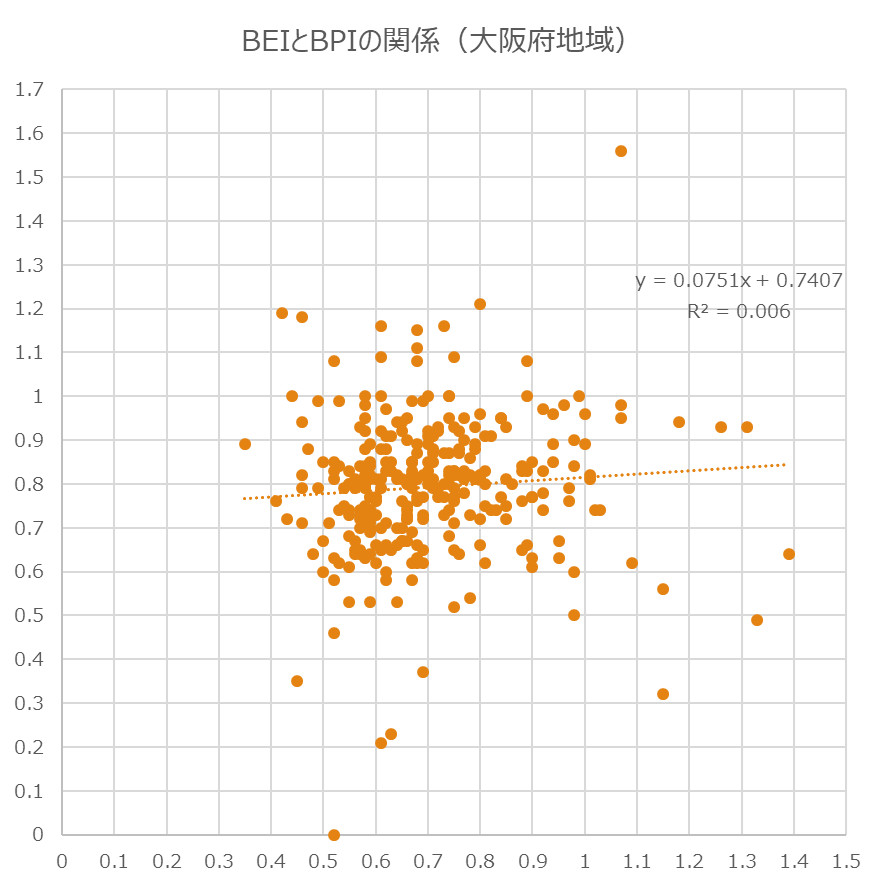 BEI
BPI
5
住宅まちづくり部
事務所・物販店舗の規模別BPI・BEIの関係（大阪府域：H30年度）
データ協力：国土交通省 国土技術政策総合研究所（大阪府作成）
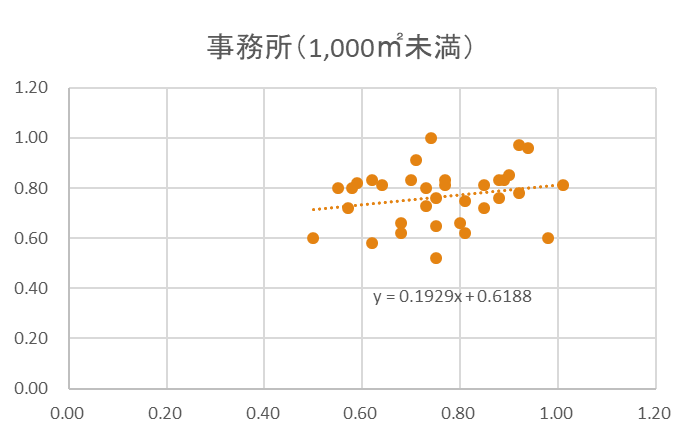 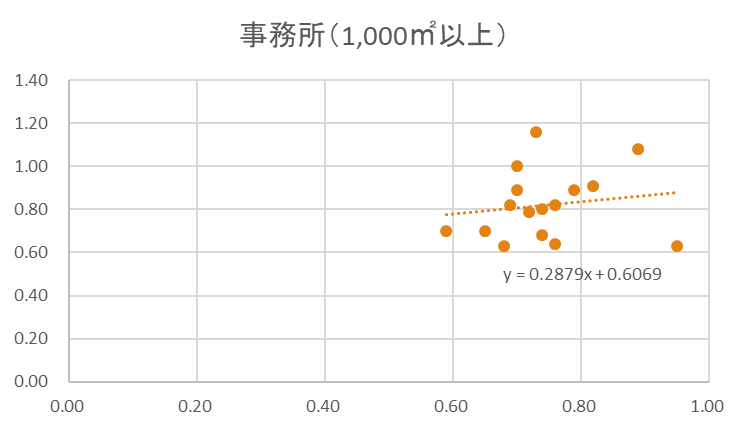 BEI
BEI
BPI
BPI
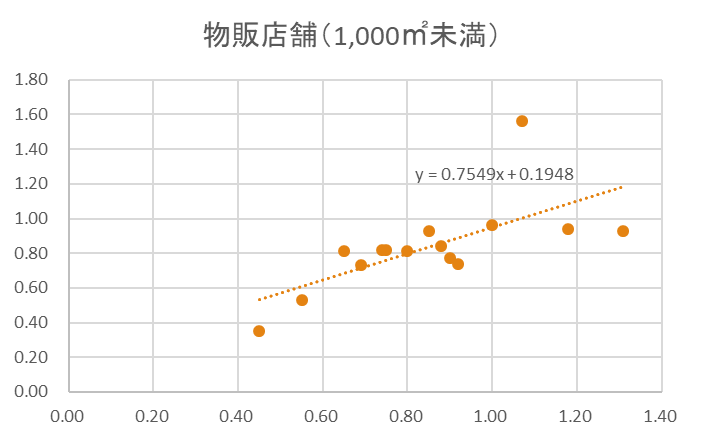 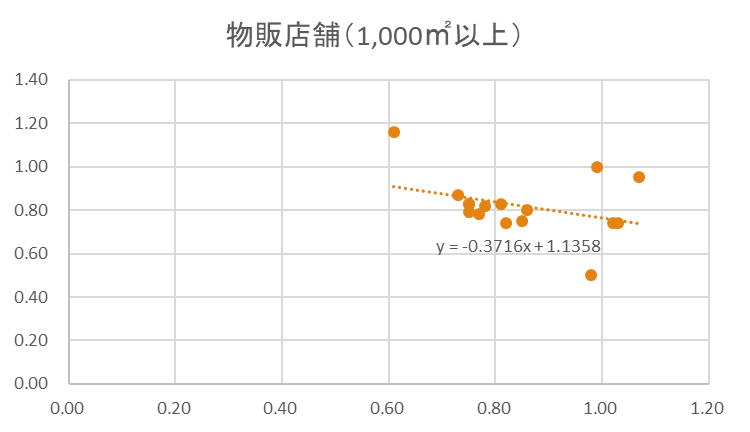 BEI
BEI
BPI
BPI
6
住宅まちづくり部
再生可能エネルギー利用設備の導入の検討
第1回部会（6月29日）資料抜粋
○ 再生可能エネルギー源を利用する設備（太陽光発電設備等）の導入の検討義務化（2015年4月～）
　　  導入件数は年間30件前後で推移⇒建築物環境計画書の年間届出件数の5％程度
  　　そのうち、太陽光発電が9割程度
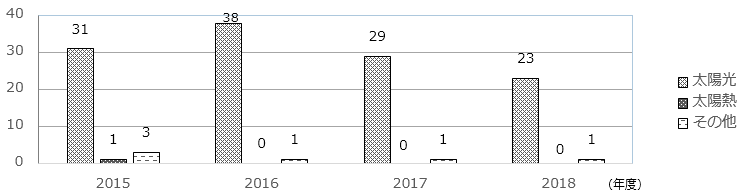 （年度）
府内の再生可能エネルギー利用設備の導入件数
○導入しない理由
　  「費用負担大」が最も多く、「躯体が荷重に対応できていない」が次いで多い
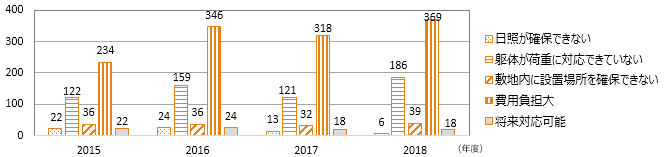 再生可能エネルギー利用設備を導入しない理由
7
住宅まちづくり部
大阪府における温室効果ガス削減に向けた規程内容
大阪府地球温暖化実行計画（区域施策編）　（案）　より抜粋
(5)温室効果ガスの削減目標
2030年度の温室効果ガス排出量の削減目標について、基準年度は国の地球温暖化対策実行計画と整合させ2013年度とし数値目標は国による施策及び府独自の削減効果を積み上げて設定しました。
（中略）
〇2030年度の温室効果ガス排出量の削減目標等
　削減目標　2030年度の府域の温室効果ガス排出量を2013年度比で40%削減
表Ⅱ-6　将来推計（対策あり）における部門別の削減量      （単位：万トン）
大阪府温暖化の防止等に関する条例　より抜粋
（建築主等の責務）
第5条　建築主は、その建築等（新築等、建築物の修繕若しくは模様替又は建築物への空気調和設備等（建築物省エネルギー法第2条第2号に規定する空気調和設備等をいう。以下同じ。）の設置若しくは建築物に設けた空気調和設備等の改修をいう。）をしようとする建築物について、建築物の所有者、管理者又は占有者は、その所有し、管理し、又は占有する建築物について、建築物の環境配慮のために適切な措置を講ずるよう努めなければならない。
２　建築主等は、府が実施する建築物の環境配慮に関する調査に協力する責務を有する。
３　前2項に定めるもののほか、建築主等は、府が実施する建築物の環境配慮に関する施策に協力する責務を有する。
8
住宅まちづくり部
施設用途別省エネに要するコストアップシミュレーション
出典　「ZEBの設計ガイドライン　ZEB　Ready中規模事務所編　ZEBﾛｰﾄﾞﾏｯﾌﾟﾌｫﾛｰｱｯﾌﾟ委員会編」
　　　　「ZEBの設計ガイドライン　ZEB　Readyｽｰﾊﾟｰﾏｰｹｯﾄﾎｰﾑｾﾝﾀｰ編　ZEBﾛｰﾄﾞﾏｯﾌﾟﾌｫﾛｰｱｯﾌﾟ委員会編」
　　　　「集合住宅におけるZEHの設計ガイドライン　2020年3月（集合住宅におけるZEHﾛｰﾄﾞﾏｯﾌﾟﾌｫﾛｰｱｯﾌﾟ委員会編」
　　　　総工事費は、建築（仕上）、空調（空調＋換気）、電気（照明）、衛生（給湯）昇降機、仮設、土工、地業、躯体、諸経費を含めた費用とする。
　　※１平成28年度基準時点において、近年の事務所ビルにおいて執務者の快適性、知的生産性向上等を目的として採用の多いフルハイト（外壁面積に対する開口部比率の拡大）を想
　　　　定した建築計画となるよう、計算モデルを一部修正するため、5%加算している。　
　　※２　省エネに要する費用の考え方は、H28基準よりZEBReadyまたはZEHOrientedへ省エネ化したときの（増額金額）を省エネ効果（％またはUA、BEI）で除した数値
　　　　により算出　（省エネ効果１％に必要な費用、　UA値が0.01（W/㎡K）低減するのに必要な費用、　BEI値が0.01低減するのに必要な費用を算出）
9
住宅まちづくり部
コストアップシミュレーションにおける仕様等前提条件　　（非住宅編）
ﾌﾙﾊｲﾄ化
（開口部比率増）
　　　５％
8%
1%
27%
35%
16%
15%
▲51%
4%
▲50%
本シミュレーションは、「ZEBの設計ガイドライン　ZEBﾛｰﾄﾞﾏｯﾌﾟﾌｫﾛｰｱｯﾌﾟ委員会編」資料より作成。本ガイドラインにおけるケーススタディでは、エネルギー消費性能計算プログラムを活用して、ZEB Ready（省エネルギー率50%）を実現すべく計算し、必要な外皮断熱、日射遮蔽、空調設備、照明設備、換気設備、給湯設備、昇降機設備等の仕様を整理している。なお、計算モデルについては、平成28年度「ネット・ゼロ・エネルギー・ビル実証事業（ZEB）」で採択された事例のうち、建物規模・室用途、設備用途別の一次エネルギー消費量の比率が平均的な事例を選定した。上記の事例に対し、意匠設計者や設備設計者との協議の上、一般的なモデルビルとなるよう、建築計画や導入設備等の一部修正を行い、エネルギー消費性能計算プログラムで評価が可能な高効率設備や制御を用いた場合に、ZEB Readyを実現するビルの計算を行った。「A. 平成28年基準相当」：一般財団法人建設物価調査会が運営する建設物価本であるジャパン・ビルディング・コスト・インフォメーション2016（JBCI2016））の平均的なデータ（単位床面積あたりの費用）を使用。概算費用は、本ガイドラインにおけるケーススタディでのモデルビルを対象とした試算結果であり、経済状況に伴う物価変動や建物仕様の変更等により、概算費用結果も変動する可能性がある。また、ZEB Readyを超えるビルを設計する上では、省エネ効果が高いが初期費用も高い建築的手法の導入も検討する必要性がある。BEMSを運用することで、使用電力量や空調機、熱源機や照明等についてエネルギー使用状況を把握することができるが、BEMSについても本概算金額では考慮していない。
10
住宅まちづくり部
コストアップシミュレーションにおける仕様等前提条件　　（集合住宅編）
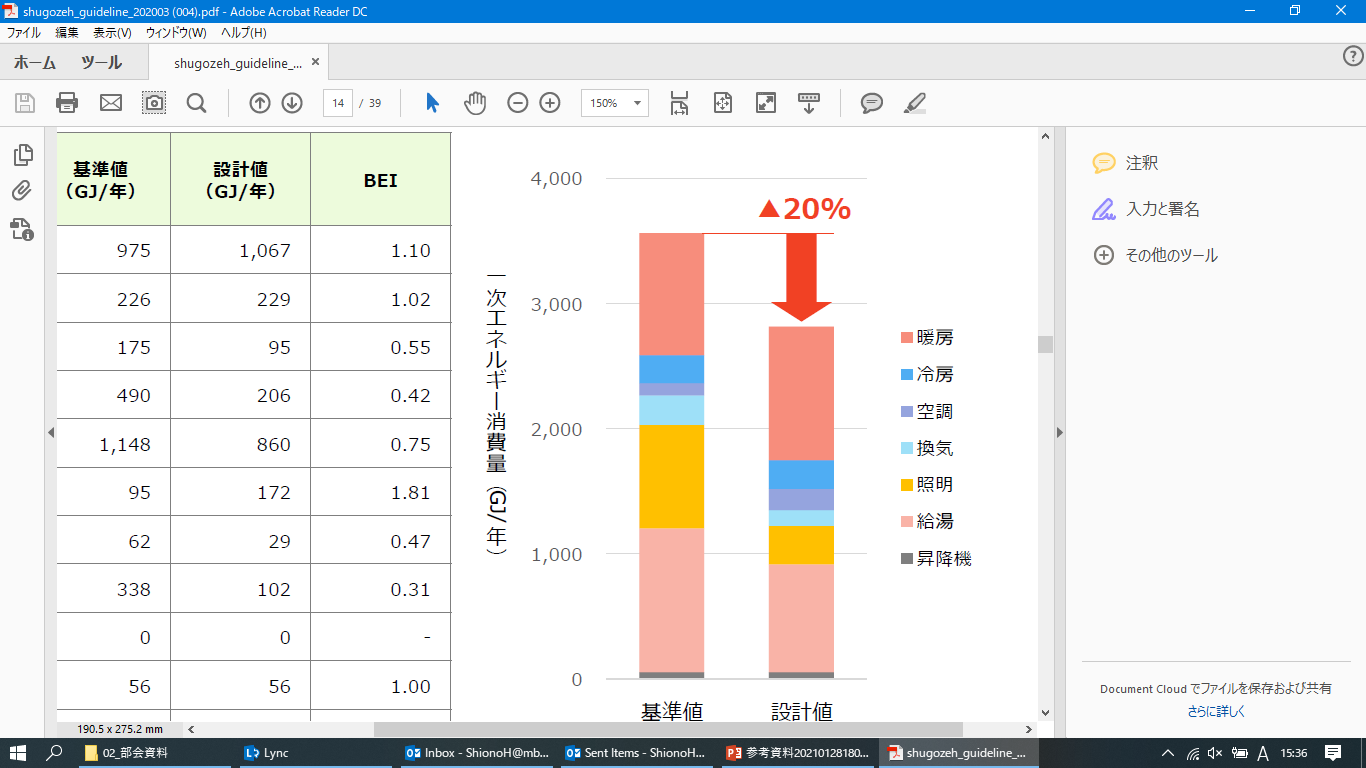 空調
本シミュレーションは、「集合住宅におけるZEHの設計ガイドライン　2020年3月（集合住宅におけるZEHﾛｰﾄﾞﾏｯﾌﾟﾌｫﾛｰｱｯﾌﾟ委員会編」資料より作成。本ケーススタディでは、温暖地における高層住宅（6～20階）を対象に、建築物省エネ法におけるエネルギー消費性能計算プログラム（WEBプログラム）の計算結果に基づき、以下の２パターンについて、必要な外皮（断熱材及び開口部仕様）及び設備の仕様、エネルギー性能評価結果を示す資料である。①平成28年度省エネ基準、②ZEH-M Oriented（再エネを除いて20％以上削減）なお、ケーススタディのモデル建物は、経済産業省資源エネルギー庁の「平成30年度高層ZEH-M（ゼッチ・マンション）実証事業」における申請事例をベースに、上記２パターンを満たすと想定される外皮・設備仕様を設定した
（概算費用の算出）
本シミュレーションは、一般社団法人建設物価調査会が運営する建設物価本であるジャパン・ビルディングコスト・インフォメーション2016(JBCI2016）における「分譲マンション関東・東京圏の平均的なデータ(単位床面積当たりの費用）を使用。
なお、概算費用は、本ケーススタディを対象とした結果であり、経済状況に伴う物価変動や建物仕様の変更等により概査費用結果も変動する可能性がある。
11
住宅まちづくり部
法による建築士の建築主への説明義務制度
(参考様式)STEP1の情報提供とSTEP2の意思確認を併せて行うためのリーフレット
建築主
建築士
（国作成）
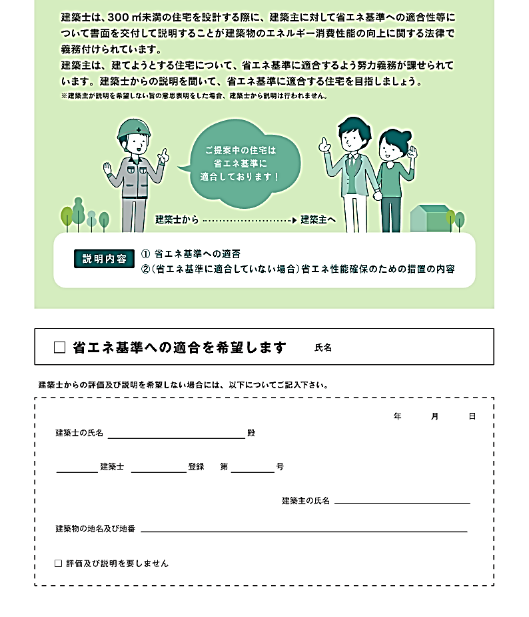 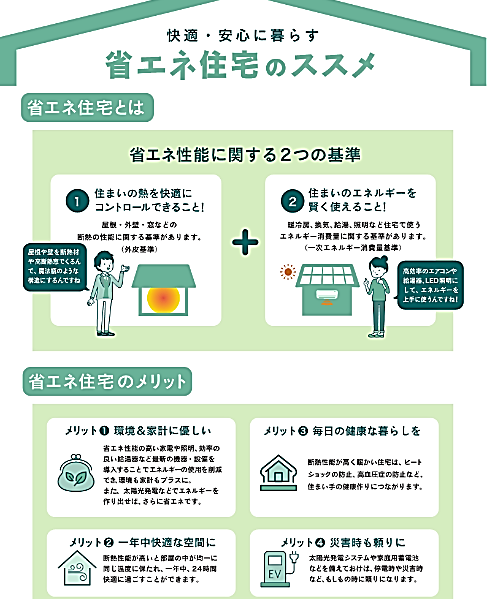 STEP1
情報提供
情報提供
省エネ意識
の向上
事
前
相
談
意思表明
意思確認
STEP2
建築主の
意思確認
意思表明書面
を保存
☑ 省エネ基準への適合を希望します。　　　　氏名
建築士からの評価及び説明を希望しない場合には、以下についてご記入ください。
年　月　日
建築士の氏名　　　　　　　　　　殿
　　　建築士　　　　　登録　　第　　　号
建築主の氏名　　　　　　　　　　あ　　　　　　　　　　　　　　　　　　　　　　　　　　　　　　　　　　　　　　　　　　　　　　　　　
建築物の地名及び地番　　　　　　　　　　　　　　　　　　　　　　　　　　　　　　　　あ　　　　　　　　　
□評価及び説明を要しません
（説明を不要とする理由）
※評価・説明は不要との意思表明
　　があった場合に限る
設
計
契
約
表面
裏面
（参考様式）STEP4　評価結果を建築主へ説明
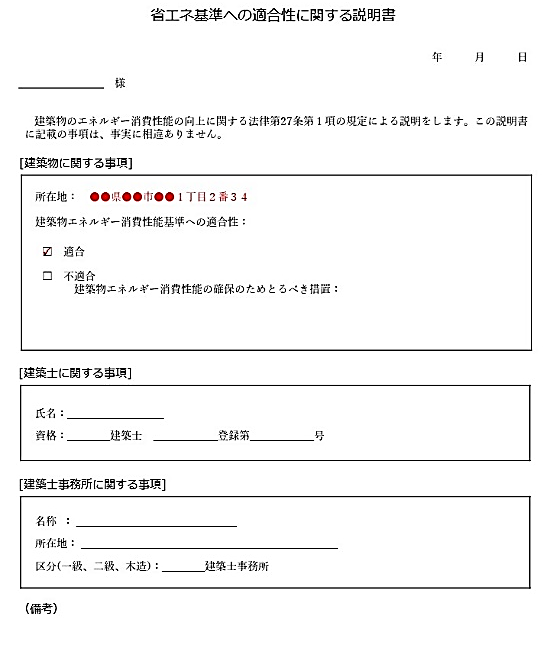 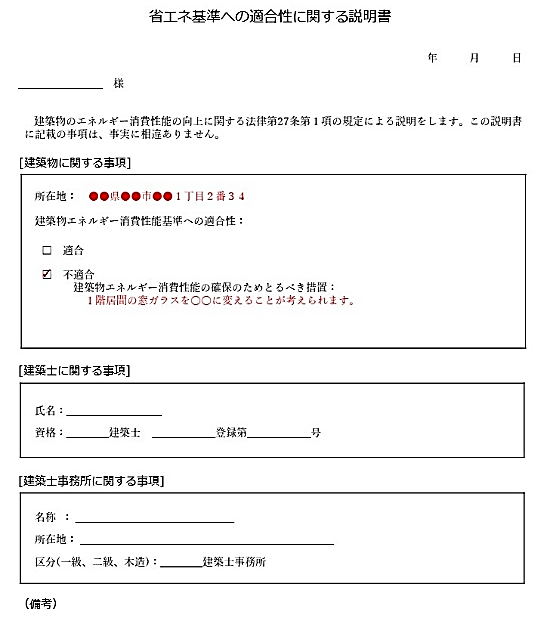 STEP3
省エネ性能
の評価
評価
基
本
設
計
・
実
施
設
計
説明
説明書面
を受領
STEP4
評価結果の
説明
説明書面の
写しを保存
＜省エネ基準に適合している場合＞
＜省エネ基準に不適合の場合＞
説明義務制度の4つのステップ
12
住宅まちづくり部
法による建築士の建築主への説明義務制度
(参考様式)STEP1の情報提供とSTEP2の意思確認を併せて行うためのリーフレット（拡大）
（国作成）
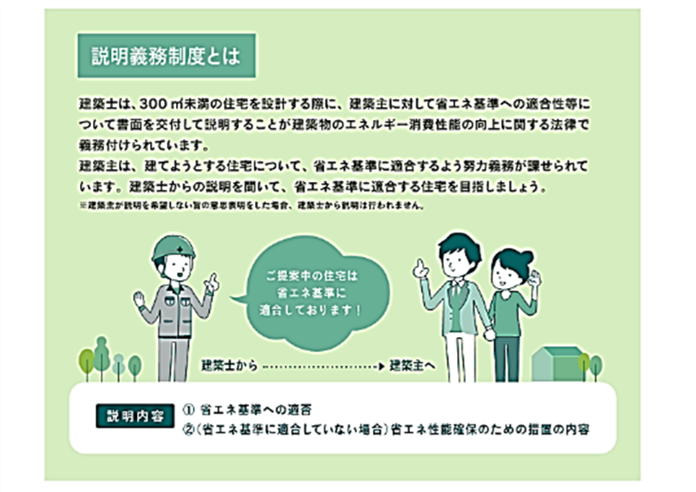 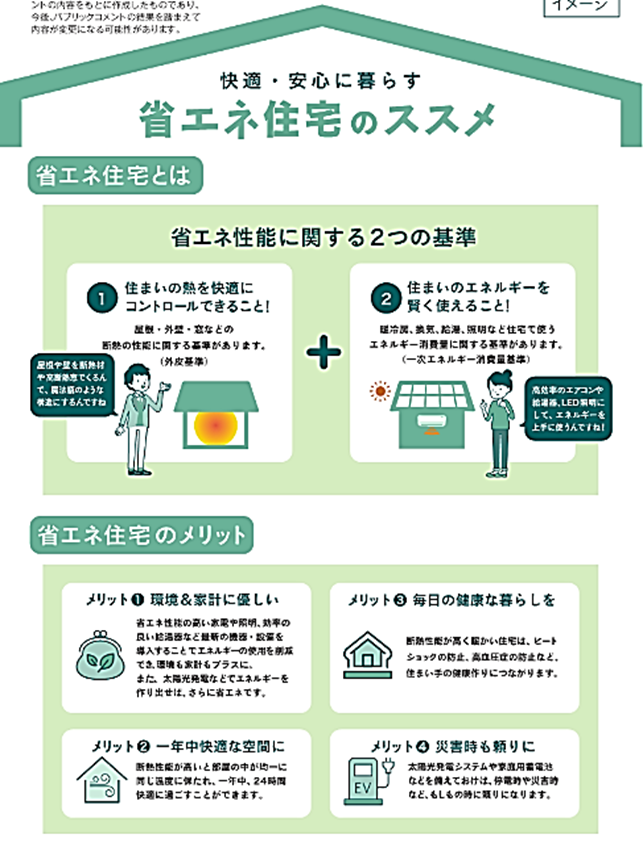 ☑ 省エネ基準への適合を希望します。　　　　氏名
建築士からの評価及び説明を希望しない場合には、以下についてご記入ください。
年　月　日
建築士の氏名　　　　　　　　　　　　　　　殿
　　　　建築士　　　　　　　登録　　第　　　　　号
建築主の氏名　　　　　　　　　　　　　あ　　　　　　　　　　　　　　　　　　　　　　　　　　　　　　　　　　　　　　　　　　　　　　　　　
建築物の地名及び地番　　　　　　　　　　　　　　　　　　　　　　　　　　　　　　　　あ　　　　　　　　　
□評価及び説明を要しません
（説明を不要とする理由）
説明を受けない理由記載欄を追加
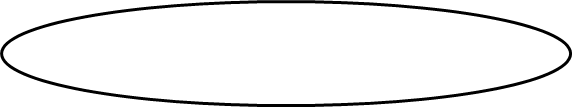 裏面
表面
13
住宅まちづくり部
横浜市の事例
〇「なっとく、省エネ住宅を選ぶべき６つの理由」
　　　　省エネ啓発冊子を市民および建築業者、設計事務所を対象に配布し、啓発活動
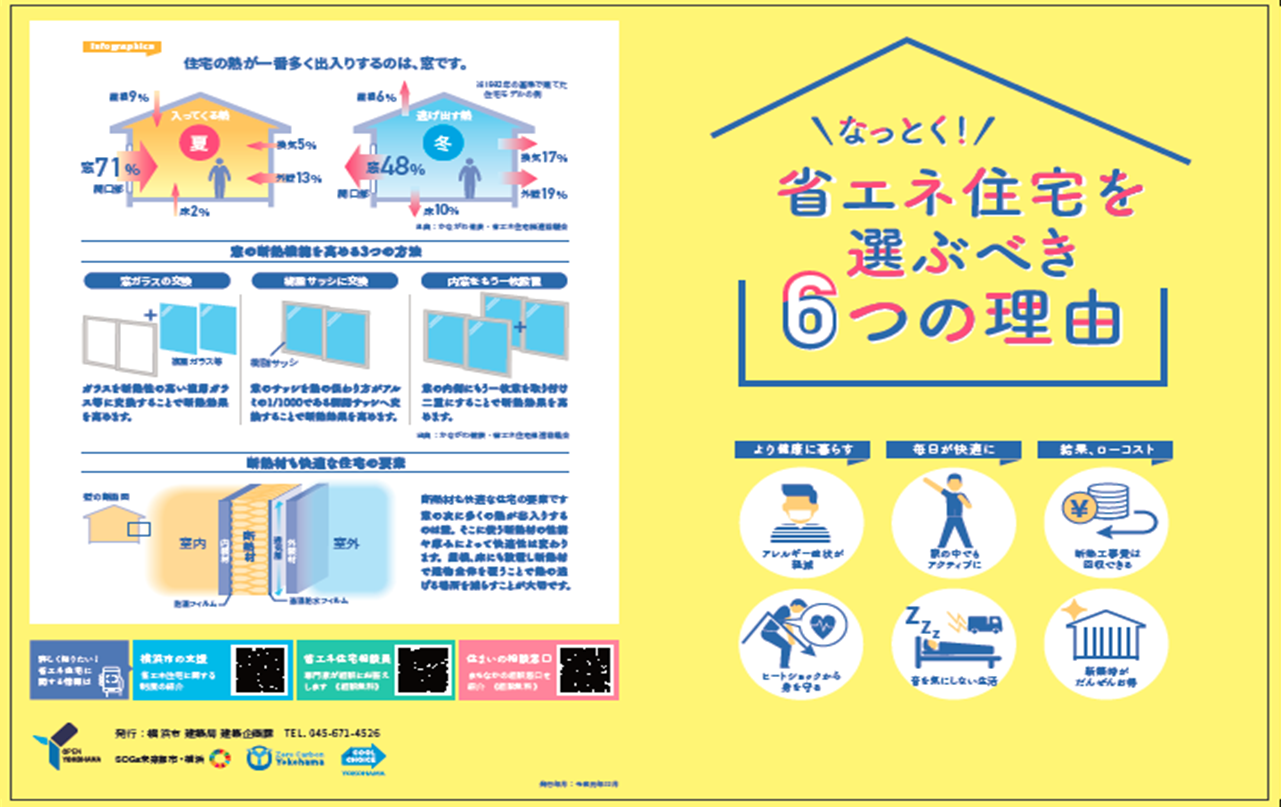 14
住宅まちづくり部